Портфолио работ учащихся по вышивке
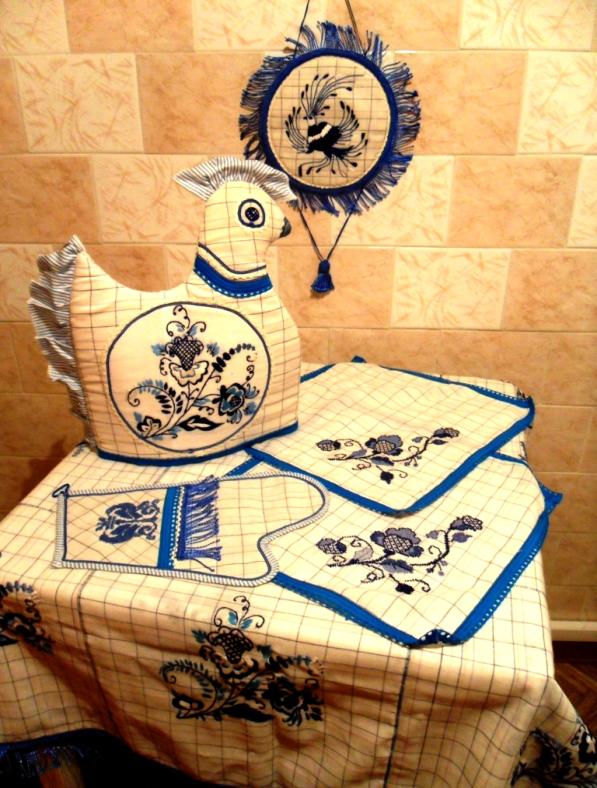 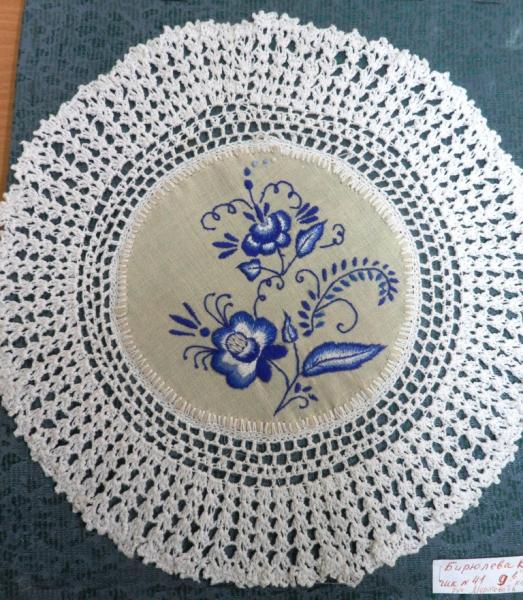 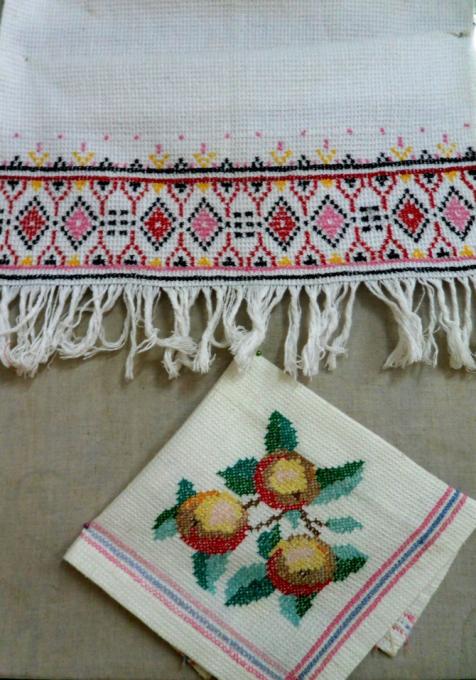 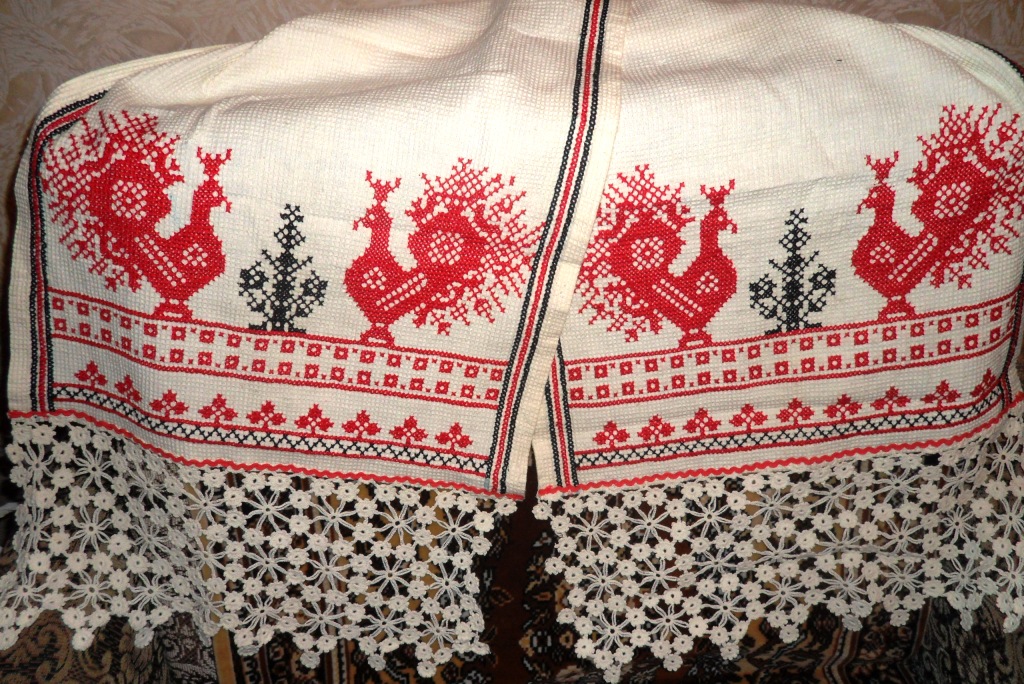 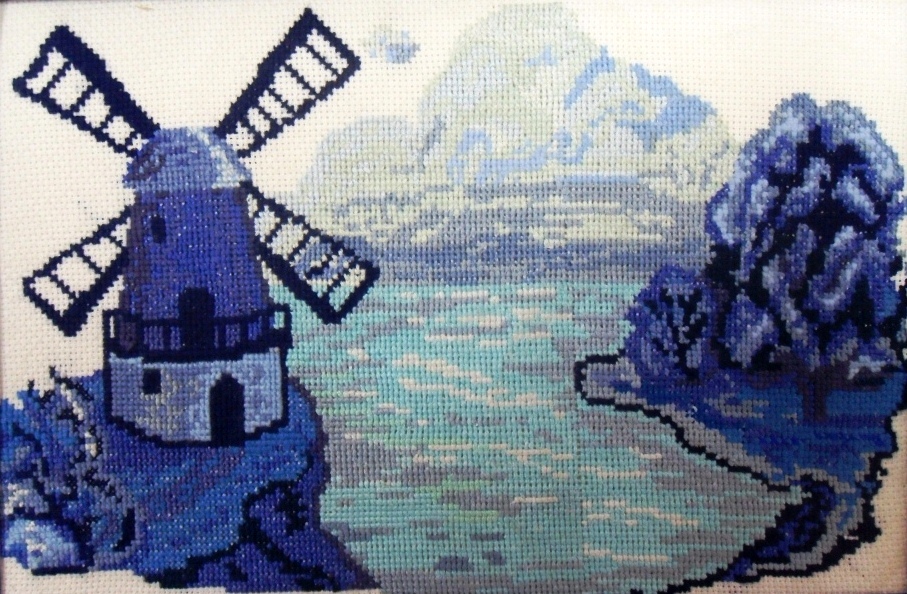 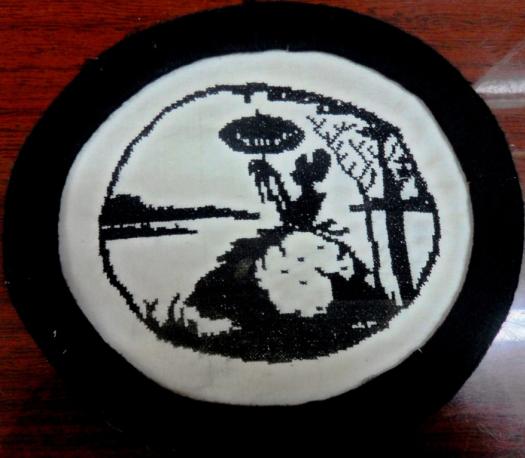 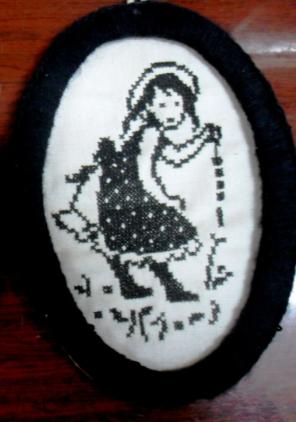 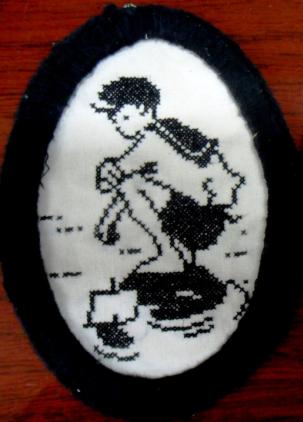 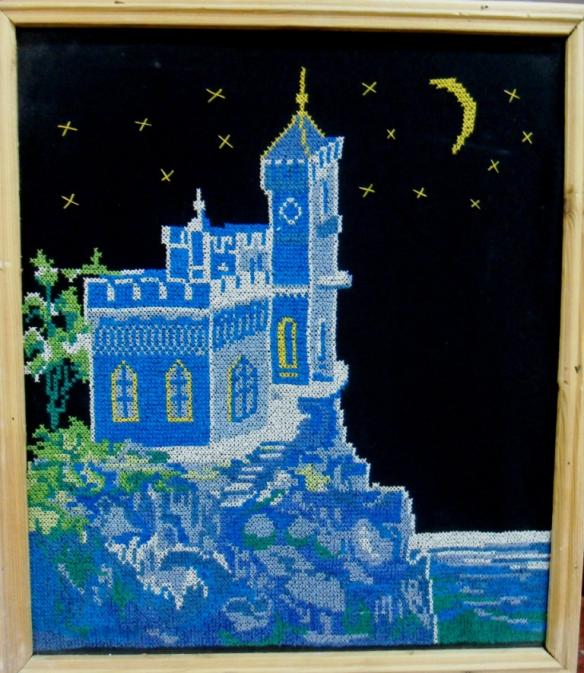 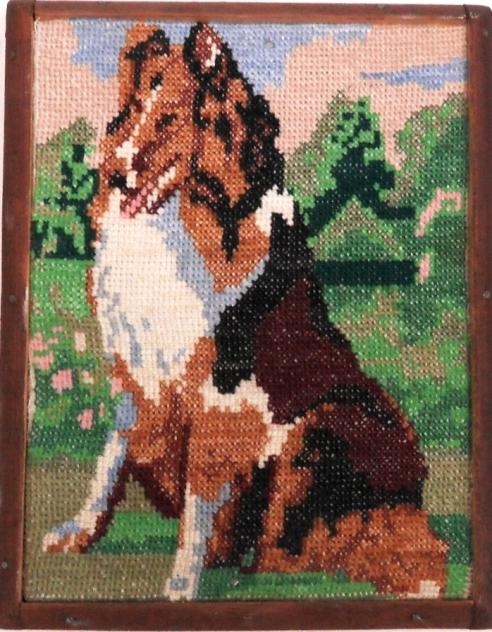 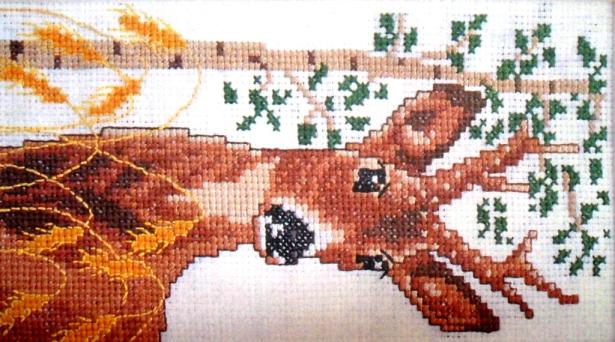 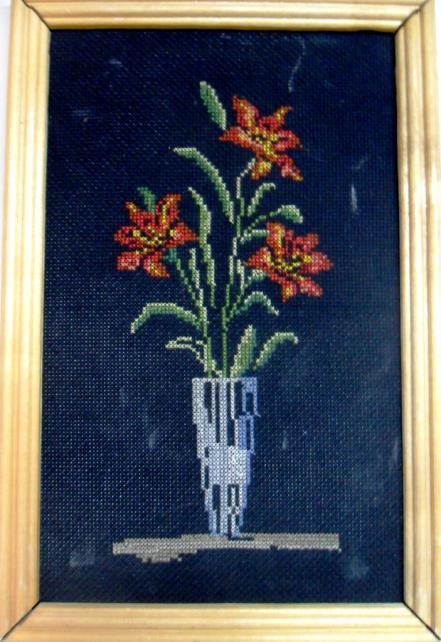 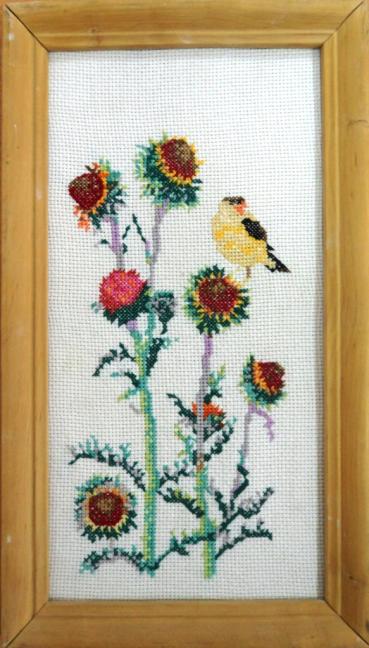 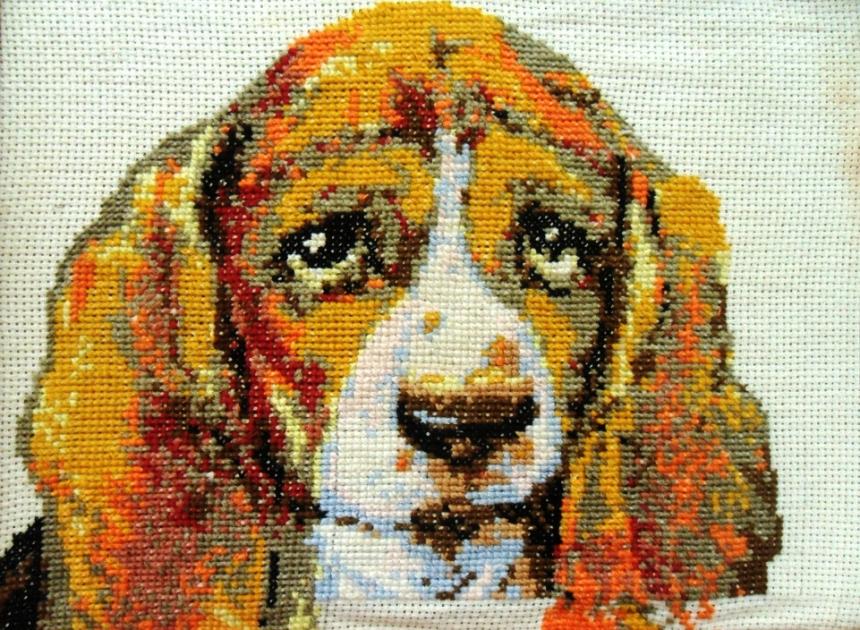 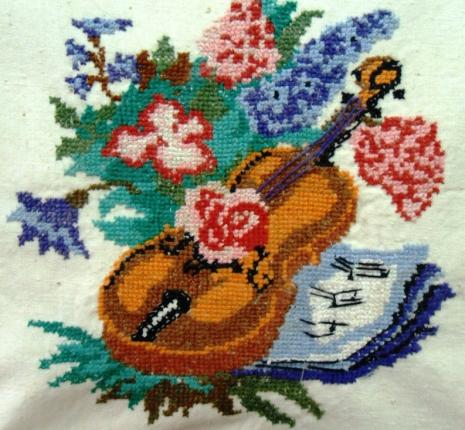 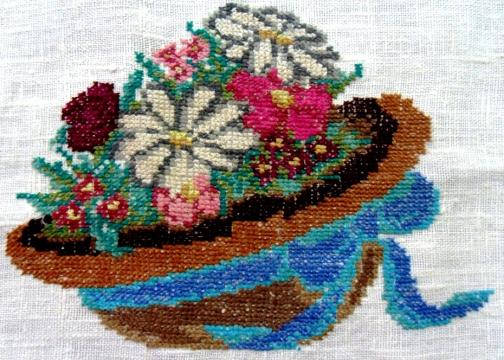 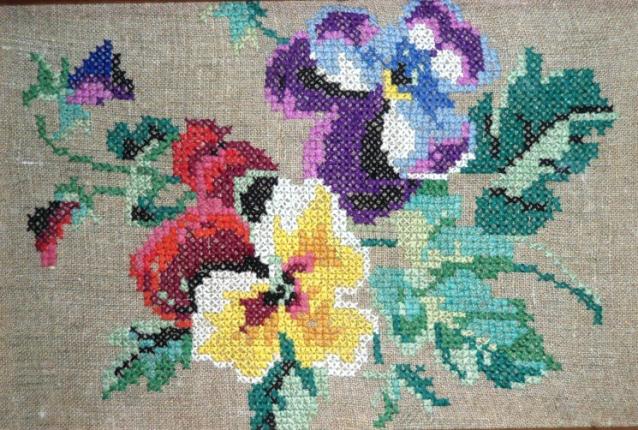 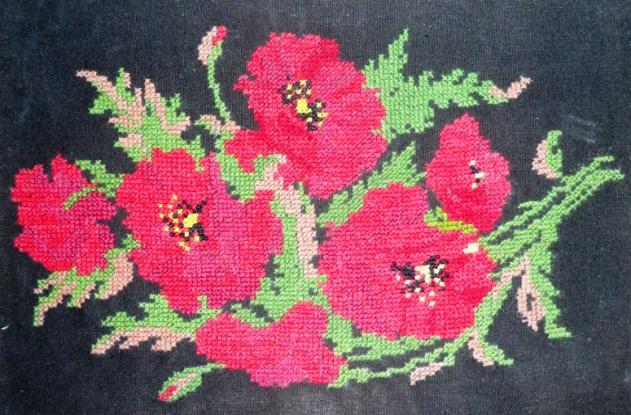 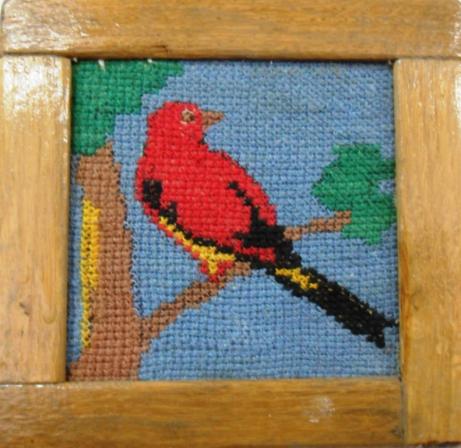 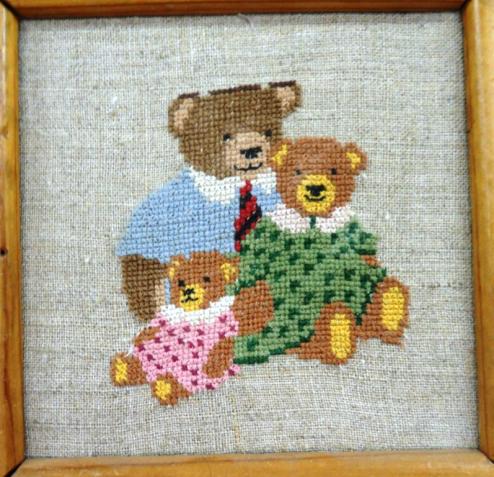 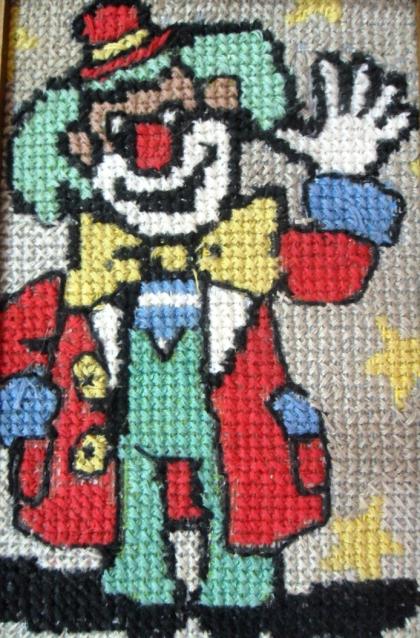 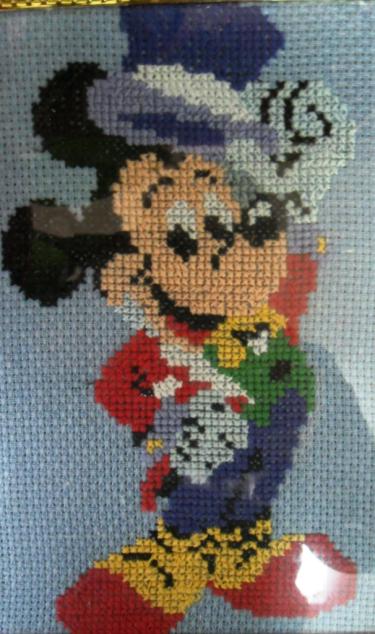 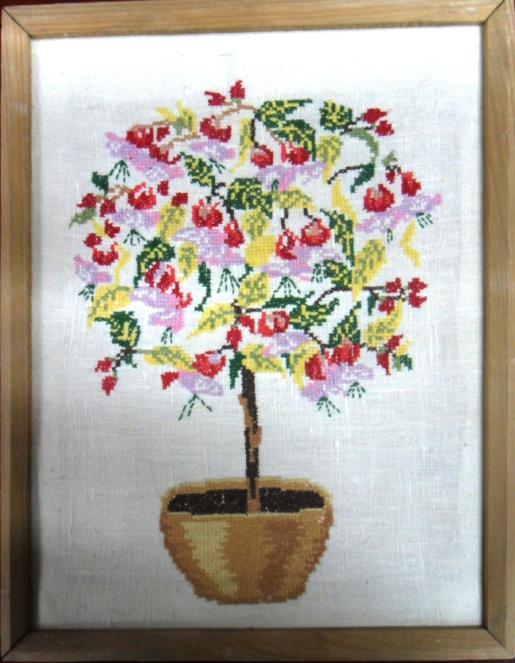 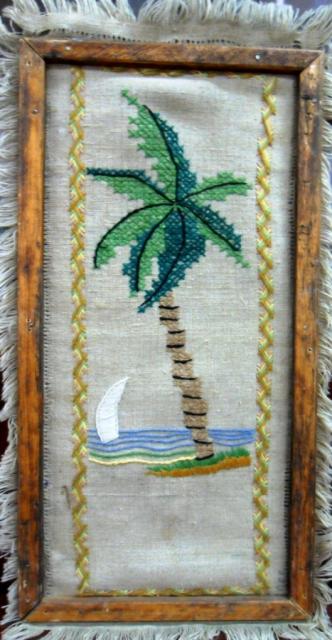 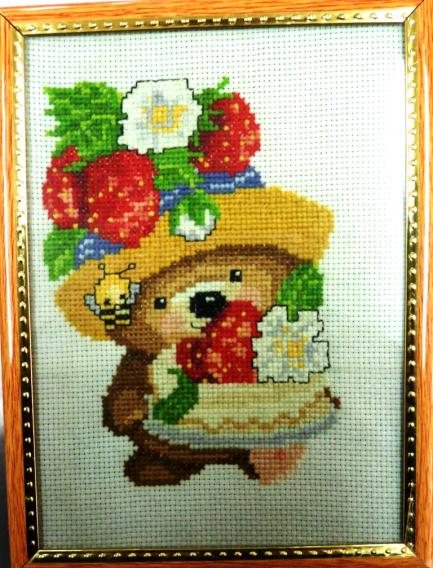 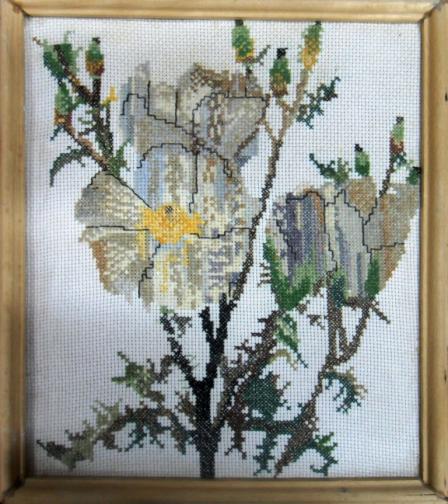